Introduktion til kvalitetsområde ”1. Rekruttering og studiestart”
1. marts 2023
Rammerne for AAU’s kvalitetssystem
2
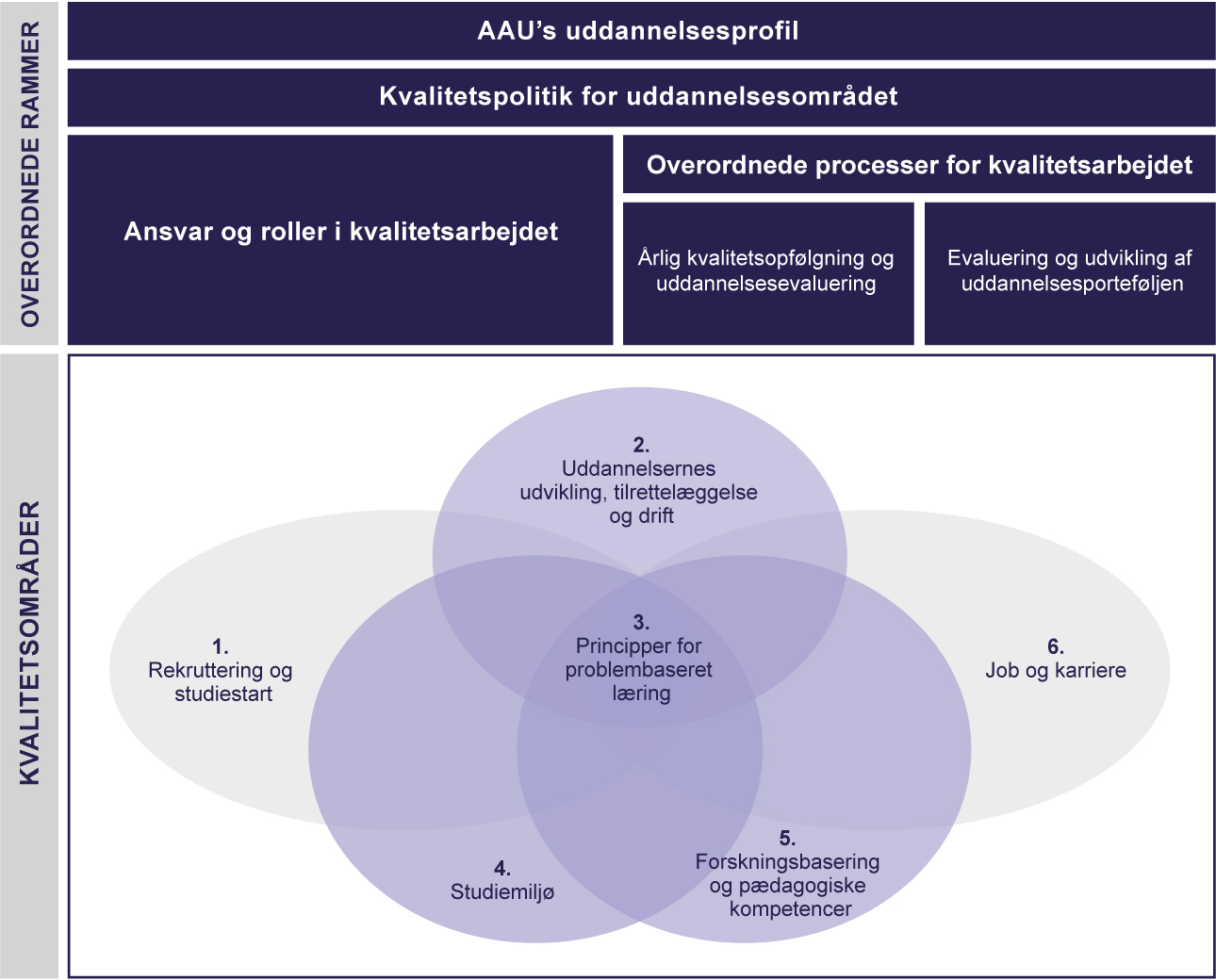 Kvalitetsområdet for rekruttering og studiestart har fokus på:
3
En veltilrettelagt studiestart har stor betydning for stude-rendes fastholdelse på og gennemførelse af uddannelsen
Kvalitetsarbejdet relateret til:
Rekrutteringsaktiviteter sikrer et bæredygtigt optag på uddannelserne
Gode brobygningsforløb, informationer på hjemmesiden, og  vejledning af potentielle studerende, så de træffer et bevidst valg af uddannelse
Tilrettelæggelse, gennemførelse og evaluering af studiestarten, hvor der er  fokus på faglig, og social integration samt et godt studiemiljø
Udvikle studiestarten ud fra evalueringer med studerende
Udmelde studerende, der ikke er startet på uddannelsen inden for den første måned, da de ikke skal tælle med i frafald over første studieår
Evaluering af studiestarten med de nye studerende giver input til udviklingen af denne
Målsætninger, standarder og indikatorer
4
[Speaker Notes: Præsentationen med ”Introduktion til de overordnede rammer” giver introduktion til målhierarki og proces for årlig kvalitetsopfølgning og uddannelsesevaluering.]
Målsætninger, standarder og indikatorerfortsat
5
[Speaker Notes: Præsentationen med ”Introduktion til de overordnede rammer” giver introduktion til målhierarki og proces for årlig kvalitetsopfølgning og uddannelsesevaluering.]
Procedurer tilknyttet ”rekruttering og studie-start”
6
[Speaker Notes: .]
1.3.1 Principper for studiestart
7
Institutterne skal tilrettelægge og gennemføre en studiestart i henhold til:
Principper for studiestart
Rettidig og relevant information 
Faglig og social integration i et godt studiemiljø
Forventningsafstemning
Integreret fastholdelsesindsats
Evaluering og udvikling

Studiestarten skal udvikles systematisk ud fra de studerendes evalueringer af denne. Evaluering af studiestart gennemføres iht. ”2.3.2 Principper for evalueringer med studerende” 
Principper for studiestart har kobling til den udviklede model fra den institutionelle tværgående indsats ”Taskforce - fastholdelse”, se vidensbank for tiltag og indsatser
1.3.2 Procedure for udmeldelse af ikke fremmødte studerende på bacheloruddannelser
8
Processen:
Proceduren gælder for alle bachelor- og professionsbacheloruddannelser. 
Processen gennemføres fra 1. september – primo oktober
Der findes to forskellige metoder for registrering: 
Registrering på bacheloruddannelser uden studiestartsprøve i forbindelse med undervisningen:
1) Studienævnsformanden trækker lister, 2) studerende registreres ifm. undervisning, 3) listerne sendes til BA optag, som kontakter ikke-fremmødte studerende pr. mail, 4) de ikke-fremmødte studerende udmeldes. 
Registrering på bacheloruddannelser med studiestartsprøve: 
1) Studienævnsformanden trækker lister, 2) studerende registreres ifm. afholdelse af studiestartsprøve, 3) listerne sendes til BA optag, som udmelder de studerende, der ikke har bestået studiestartsprøven
1.3.3 Procedure for udmeldelse af ikke fremmødte studerende på kandidatuddannelser
9
Processen:
Proceduren gælder for alle kandidatuddannelser. 
Processen gennemføres fra 1.september – primo oktober
1) KA-optag sender lister til alle studienævn 2) de studerende registreres ifm. undervisning 3) Listerne returneres til KA-optag, 4) KA-optag kontakter alle ikke-fremmødte studerende, 5) KA-optag udmelder de ikke-fremmødte studerende, som de ikke har hørt fra.
2.3.2 Principper for evalueringer med studerende
10
Institutterne skal udarbejde en plan for evalueringer, der honorerer
Principper for evalueringer
Alle studerende inddrages systematisk i evalueringer.
Evalueringer udvikles, så de giver konstruktive og brugbare besvarelser til den videre udvikling af genstandsfeltet for evalueringen.
Resultaterne dokumenteres og anvendes systematisk i det videre kvalitets- og udviklingsarbejde med planlægningen og udviklingen af studiestart, studieaktiviteter, studiemiljøet og uddannelsesforløb.
Undervisere/vejledere skal som en del af evalueringer forholde sig til deres undervisning/vejledning.
Studerende skal have tilbagemeldinger på evalueringer

Mindstekrav til de fire evalueringstyper (Studiestart, studieaktiviteter, studiemiljø og uddannelsesforløb)
Krav til planen for evalueringer med studerende er angivet i bilag 1
Der gennemføres fra og med efteråret 2022 en fælles central evaluering af studiestarten for alle nye studerende på bachelor- og professionsbacheloruddannelserne
4.3.1 Principper for studie-, trivsels- og karrierevejledning
11
Studie-, trivsels- og karrierevejledning gives ud fra følgende principper
Vejledning skal være/give
Kvalificeret
Ansvarlig
Meningsfuld helhed
Bæredygtig
Ligeværdig
Tilgængelig, synlig og sammenhængende
Principperne anvendes både i kvalitetsområde 1, 4 og 6 i forbindelsen med rekruttering, studiestart, studiemiljø samt job og karriere
Vejledning gives både lokalt i uddannelserne og centralt i Studieservice
Principperne omfatter ikke faglig vejledning i forbindelse med kurser og projekter 
Principperne omfatter ikke VEU-uddannelserne
4.3.2 Procedure for vejledning af forsinkede studerende
12
Proceduren skal gennemføres to gange årligt: 
I efterårssemesteret (august/september): Studerende på 3. og senere semestre, der er forsinkede med mere end 5 ECTS-point.
I forårssemesteret (marts/april): Studerende på 1. studieår (BA, PBA og KA), der er forsinkede med mere end 5 ECTS-point. 
Studerende, der er forsinkede med
mere end 5 og op til 15 ECTS-point (gul kategori): mail med tilbud om vejledningssamtale med studienævnsformanden.
mere end 15 ECTS-point (rød kategori): mail med indkald til vejledningssamtale med studienævnsformanden.  
Vejledningstilbud: 
Er den studerende forsinket af faglige årsager, varetages vejledningen som udgangspunkt af studienævnsformanden.
Er den studerende forsinket på grund af trivselsmæssige årsager, som hører under Studie- og trivselsvejledningens kompetenceområder, kan studienævnsformanden henvise til samtale ved AAU Studie- og trivselsvejledning.
Vil du vide mere om AAU’s kvalitetssystem
13
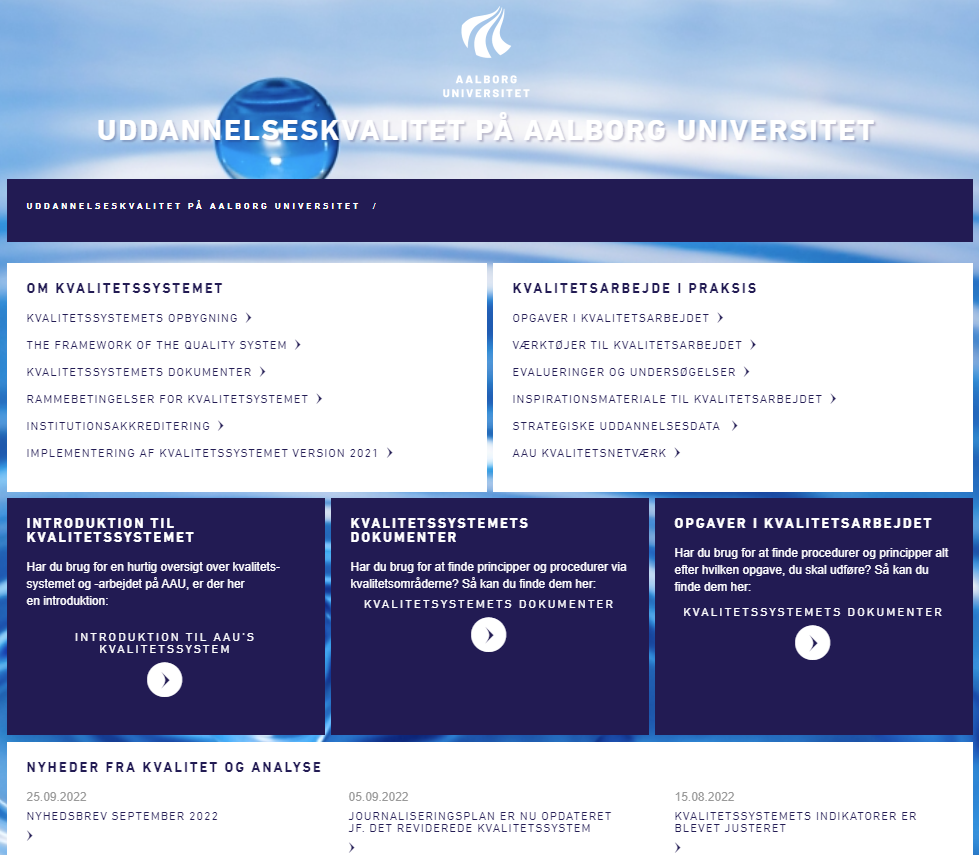 www.kvalitet.aau.dk
Beskrivelse af kvalitetssystemet
Alle dokumenter der tegner det
     samlede kvalitetssystem:
Overordnede rammer
Rammedokument for hvert kvalitetsområde
Procedurer og tilknyttede skabeloner
Folder med kort introduktion til kvalitetssystemet 
Værktøjer til understøttelse af kvalitetsarbejdet
Eller kontakt:   kvalitet@adm.aau.dk